Фрагмент урока по русскому языкуОбобщение и систематизация знаний учащихся. Смотр знаний.Путешествие по орфограммам
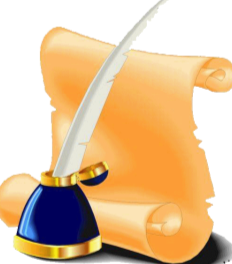 Организационный момент
Друзья мои, я очень радаВойти в приветливый наш класс,И для меня уже наградаВнимание ваших умных глаз.Я знаю, каждый в классе гений,Но без труда талант не впрок.Давайте сочиним урок!?
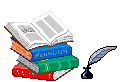 Причины неграмотного письма
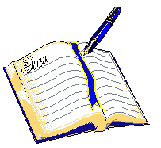 Вот некоторые из них:• незнание правил;•знание правила, по неумение их применять;•дети мало и плохо читают, при чтении допускают ошибки;• плохо развита память, мыслительные процессы протекают медленно.
Орфографическая зоркость -
это умение замечать орфограммы,
то есть те случаи при письме,
где при едином произношении возможен выбор написания.
   В умении обнаруживать звук, находящийся в слабой позиции, прежде всего и состоит орфографическая зоркость.
Проверка и оценивание работ на уроке
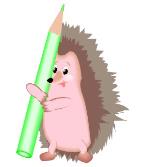 Самопроверка – учащиеся проверяют зелёным карандашом; 
взаимопроверка – сосед по пате проверяет красным карандашом. 
    На полях выставляют количество ошибок. 
Оценивание: без ошибок – «5»,  1 ошибка – «4», 2 ошибки – «3», более 3 – х ошибок «2»
Словарная работаЗамените одним словом
Небесное светило … Ступеньки, ведущие вверх …  Растение, растущее на болоте …
 Храбрый человек - …  Сильный человек - …Весёлый человек - …
Как называется крупный населённый пункт? Как одним словом можно назвать жителей страны? Как называется главный город в стране?
Словарная работаПроверка
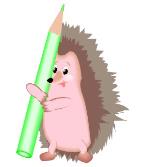 Небесное светило (солнце)      Ступеньки, ведущие вверх (лестница)      Растение, растущее на болоте (тростник)
 Храбрый человек - … (храбрец)  Сильный человек - … (силач) Весёлый человек - … (весельчак) 
Как называется крупный населённый пункт? (Город) Как одним словом можно назвать жителей страны? (Народ) Как называется главный город в стране? (Столица)
Выборочный диктант. Выпишите глаголы
Улыбнулись сонные березки,
Растрепали шелковые косы.
Шелестят зеленые сережки,
И горят серебряные росы.              (С.Есенин)
Проверка
Улыбнулись, растрепали, шелестят,  горят.
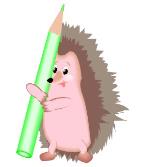 К словам множественного числа подберите слова единственного числа и запишите эти слова, выделите орфограммы.
Брёвна, шаги, места, поля, стада, дела, деревья.
Проверка
Бревно, шаг, место, поле, стадо, дело, дерево.
ФИЗМИНУТКА
Отложите-ка тетрадки!  Раз! Два!Становитесь на зарядку!   Раз! Два!Сладко, сладко потянулись,И прогнулись, и пригнулись!Ваши мышцы все проснулись?  Да!Ваши губки улыбнулись?  Да!Пальчики к письму готовы?  Да!Мы работать будем снова?   Да!
Подберите слова – антонимы, запишите их через запятую.
Густой суп – …Частый гость – …Высокий дом – …Неровная дорога – …Далекий путь – …Горький плод – …Твердый характер – …
Проверка
Густой суп – … жидкийЧастый гость – … редкийВысокий дом – … низкийНеровная дорога – …гладкаяДалекий путь – …близкийГорький плод – …сладкийТвердый характер –  …мягкий
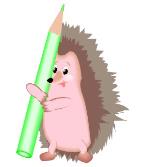 Разделите слова для переноса
Аллея, шоссе, юннаты, пассажир, аккуратно, рассказ, жужжит, ванна, аппарат.
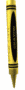 Проверка
Ал-лея, шос-се, юн–на-ты, пас–са-жир, ак – курат-но, рас-сказ, жуж-жит, ван-на, ап - парат.
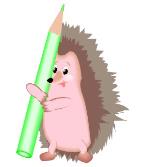 Запишите  предложения так, чтобы получился связный рассказ. Озаглавьте. Вставьте пропущенные буквы.
В одном л..сочке ж..ли зайцы на лужайке.Опасный вра.. проник в л..сок!Но вот на б..регу л..сной р..ки поселилась л..сица. На чистом воздухе в л..су они р..звились. Зв..рьки, заприте норки на крючок!    (По А. Милеву.)
Проверка
____________________________
         В одном л..сочке ж..ли зайцы на лужайке. 1 
     Опасный вра.. проник в л..сок!  5Но вот на б..регу л..сной р..ки поселилась л..сица. 3На чистом воздухе в л..су они р..звились.  2Зв..рьки, заприте норки на крючок!   4
        
Правильно расставил предложения – 3 б (1 ошибка – 2 б, 2 ошибки – 1б, 3 ошибки – 0 б); _____                                           
Правильно вставили пропущенные буквы 4 б (1,2  ошибки – 3 б, 3,4 ошибки – 2 б, 5, 6 ошибок –1 б, более 6 ошибок 0б);                                 _____
Правильно озаглавил текст – 2 б           ____
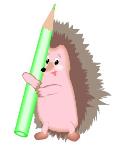 Критерии оценивания:
«5» - 16 – 14 б
 «4» - 13 – 9 б
 «3» - 8 б                                 
 «2» - меньше 8 баллов
Всем спасибо за работу!